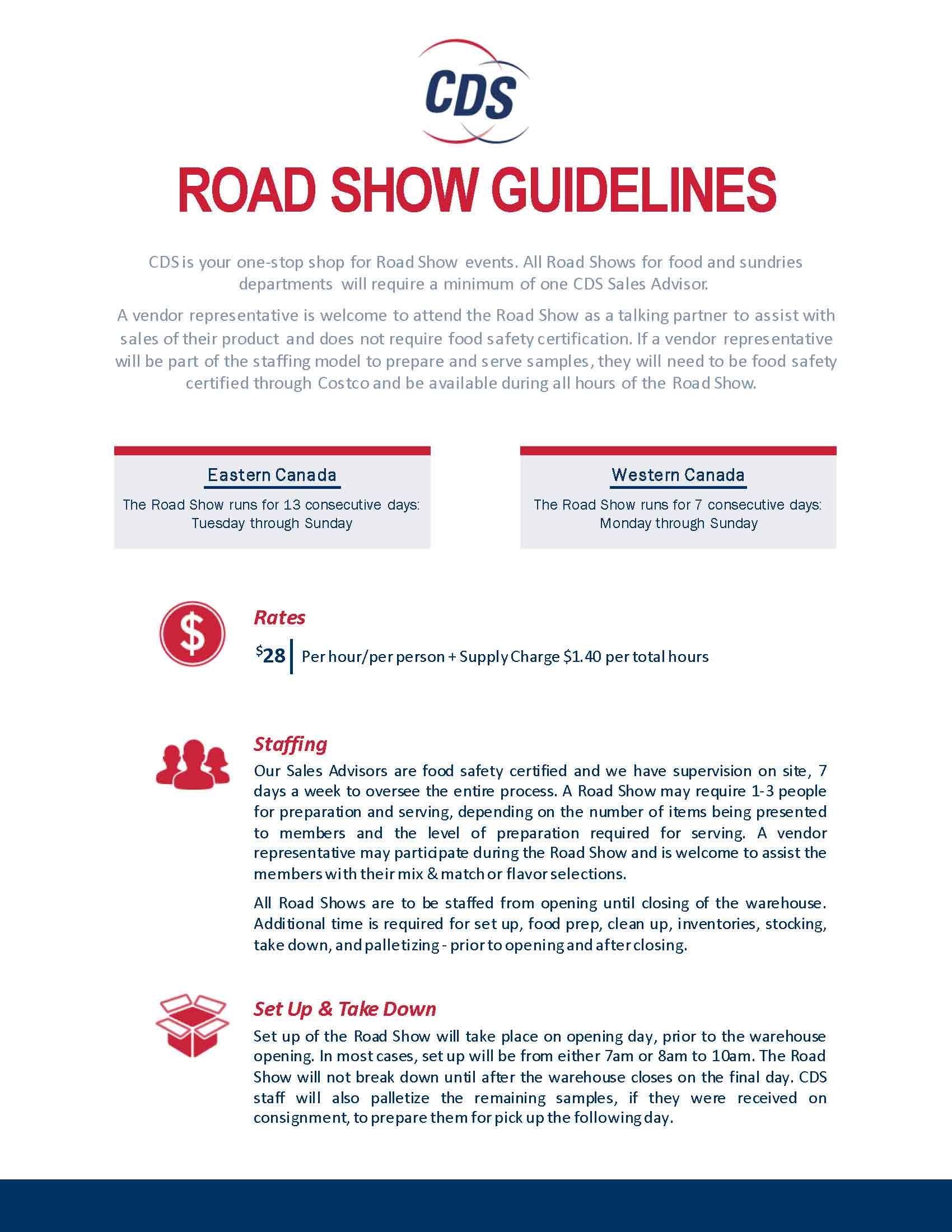 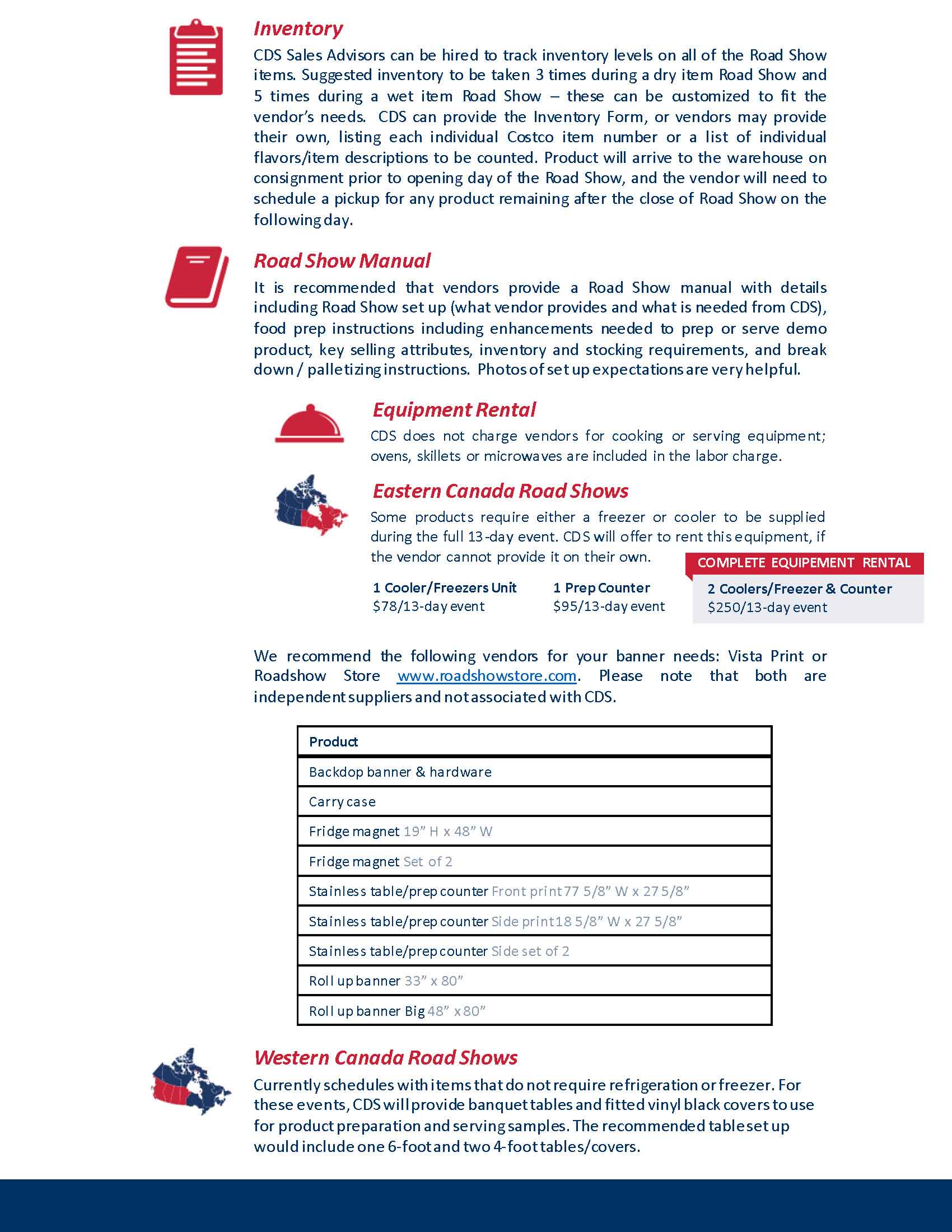 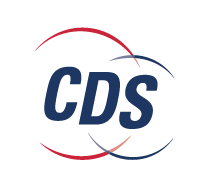 ROAD SHOW QUICK INFO SHEET
E-mail completed form to mburcham@clubdemo.com